Astăzi mi-aș dori să citești o poezie!
Au mai rămas 8 zile de școală și POVESTEA LICURICILOR DIN CETATE se va încheia cu 
” Și-am încălecat pe-o roata și v-am spus-o toată.”
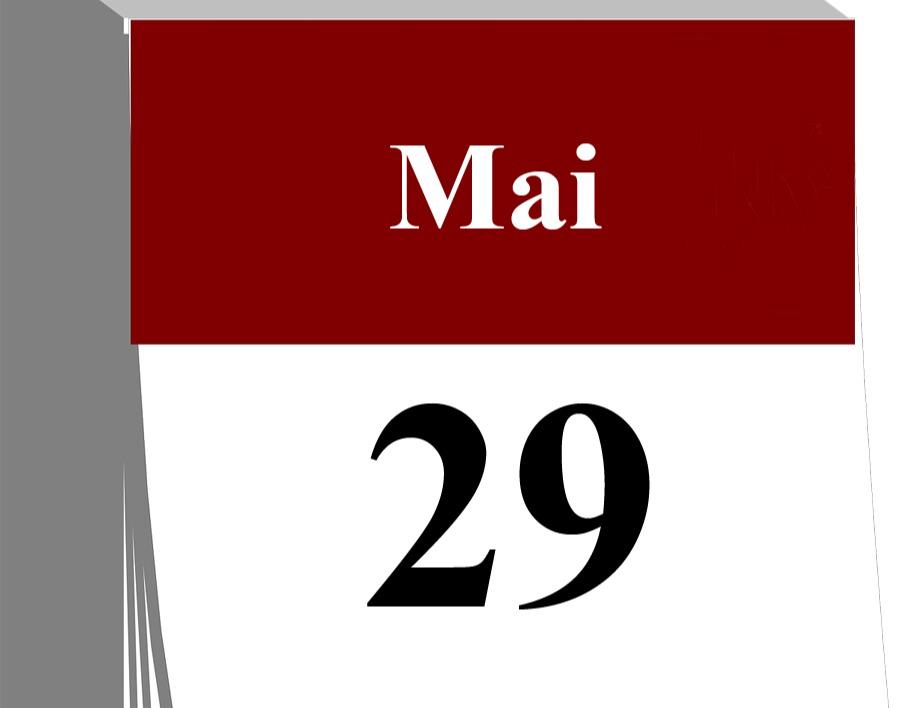 Astăzi mi-ar plăcea să știu că ți-ai făcut ordine pe/în birou!
Au mai rămas 7 zile de școală și POVESTEA LICURICILOR DIN CETATE se va încheia cu 
” Și-am încălecat pe un mărăcine, să m-asculte orișicine.”
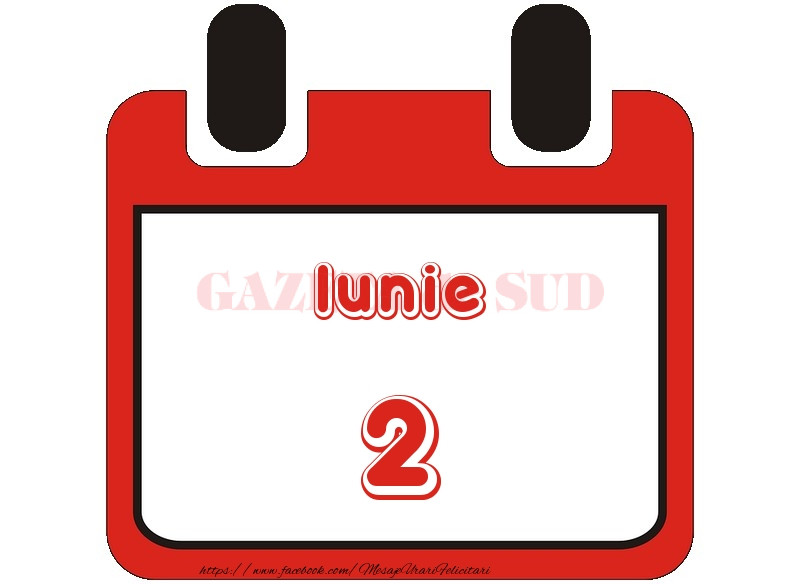 Astăzi mi-aș dori să răsfoiești un album de fotografii (de la școală)!
Au mai rămas 6 zile de școală și POVESTEA LICURICILOR DIN CETATE se va încheia cu 
” Și încălicai pe-o lingură scurtă, să trăiască cine ascultă.”
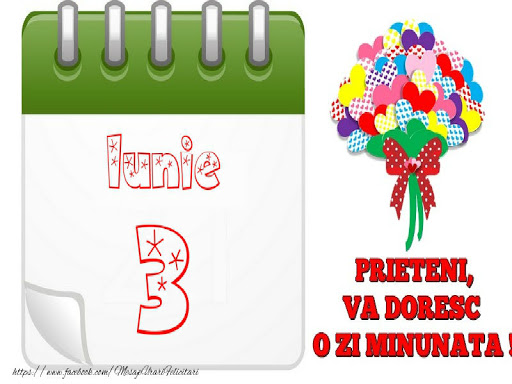 Astăzi îți recomand să aduni manualele pentru a le putea preda în toamnă.
Au mai rămas 5 zile de școală și POVESTEA LICURICILOR DIN CETATE se va încheia cu 
”Și-am încălecat pe- șa....”
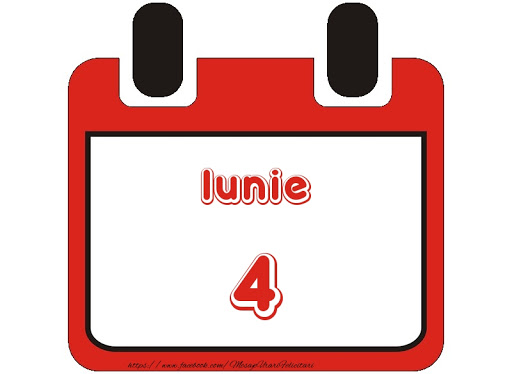 Astăzi ai voie să o suni pe doamna învățătoare!
Au mai rămas 4 zile de școală și POVESTEA LICURICILOR DIN CETATE se va încheia cu 
”Și-am încălecat pe- șa....”
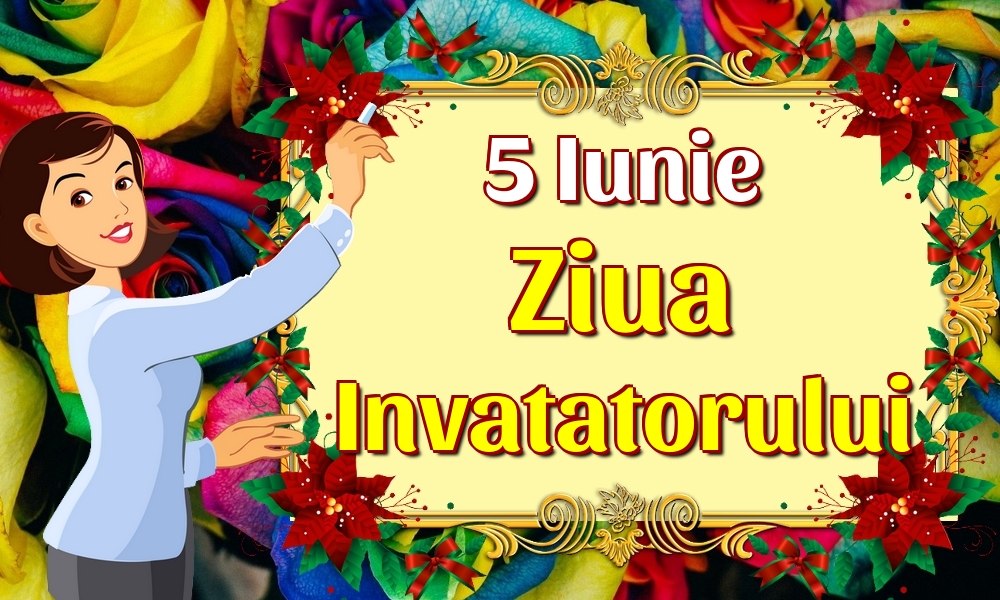 Astăzi mi-ar plăcea să te răsfeți cu ceva ce îți place!
Au mai rămas 3 zile de școală și POVESTEA LICURICILOR DIN CETATE se va încheia cu 
” Și-am încălecat pe-o roata și v-am spus-o toată”
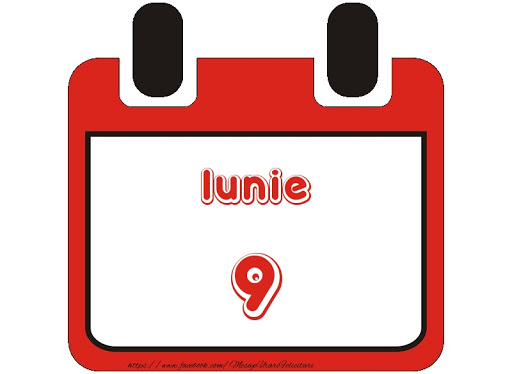 Astăzi mi-aș dori să știu că ai vorbit cu un coleg din clasă !
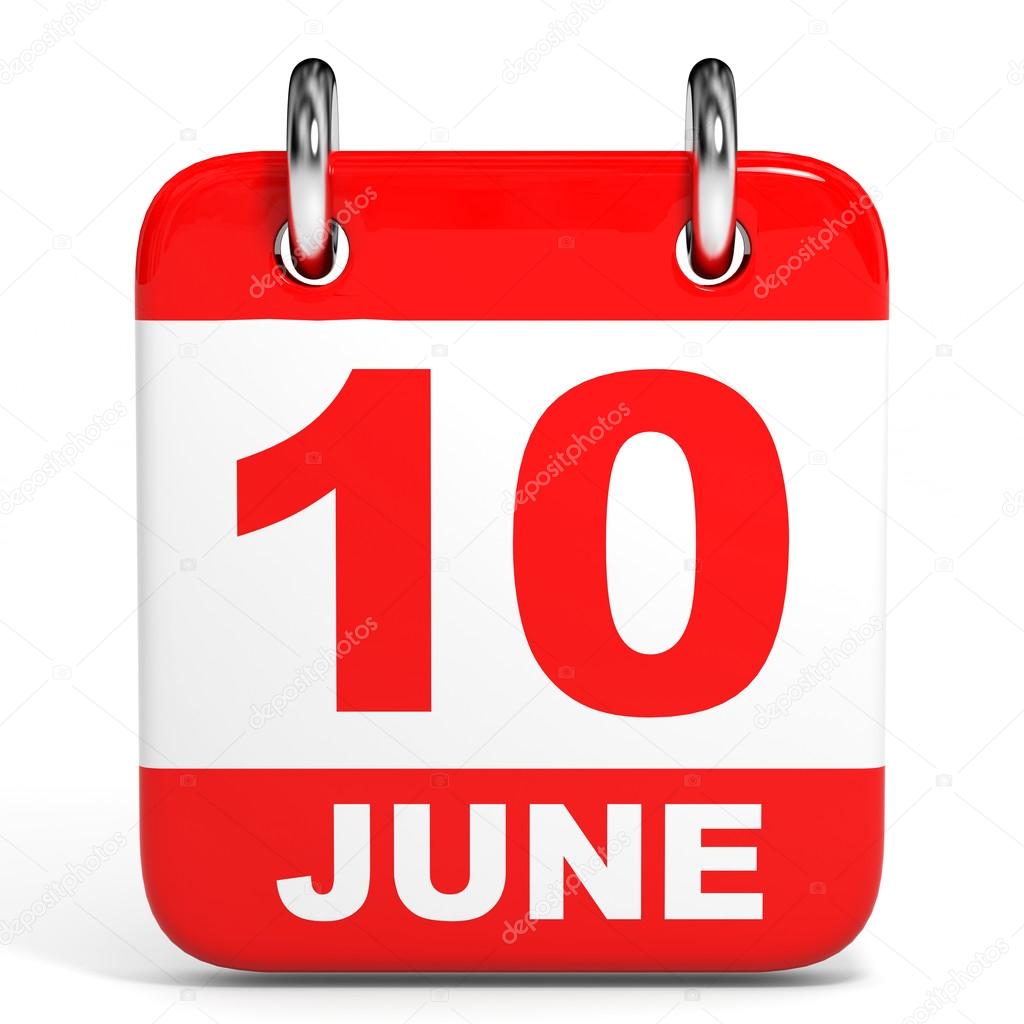 Au mai rămas 2 zile de școală și POVESTEA LICURICILOR DIN CETATE se va încheia cu 
” Și-am încălecat pe un mărăcine, să m-asculte orișicine”
Astăzi ai voie să fii puțin melancolic!
A mai rămas 1 zi și 
POVESTEA LICURICILOR DIN CETATE se va încheia cu 
”Și-am încălecat pe- șa și v-am spus povestea mea”
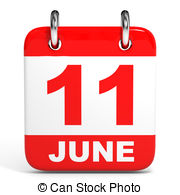